NonHuman Primates in Research
Why use animals in research?
1. to advance basic scientific understanding
2. as models to study disease
3. to develop and test potential forms of treatment
As long as we believe that human life is more valuable than a fish, fly, mouse, or primate, research will be performed on animals before exposing humans to risk.
Primates as research animals
Primates are used because of their similarity to humans in physiology, neuroanatomy, reproduction, development, cognition, and social complexity
Primates account for 0.28% of all laboratory research animals (2010)
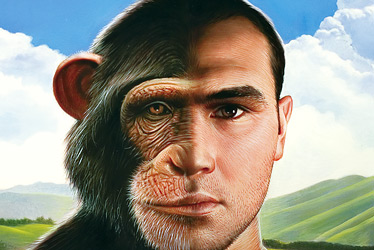 Research with primates
Atherosclerosis
Mental health disorders (depression, schizophrenia, OCD, addiction)
Cognitive aging
HIV/AIDS
Immunology 
Reproduction
Neuroscience (Parkinson’s, Alzheimer’s)
[Speaker Notes: Macaques as  model of diet-induced coronary artery atherosclerosis (hormones)]
Regulation
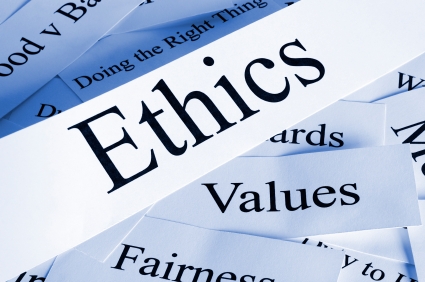 Animal Welfare Act (1966, 1970, 1976, 1985, 1990, 2002, 2007, 2008) – minimum standards of care for primates in research
Guide for the Care and Use of Laboratory Animals (1966, 8th edition in 2011)
Institutional Animal Care and Use Committee
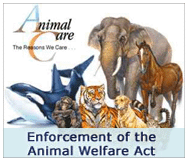 Research primates
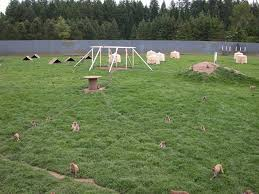 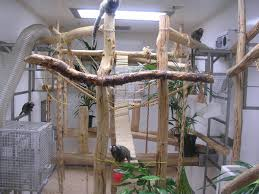 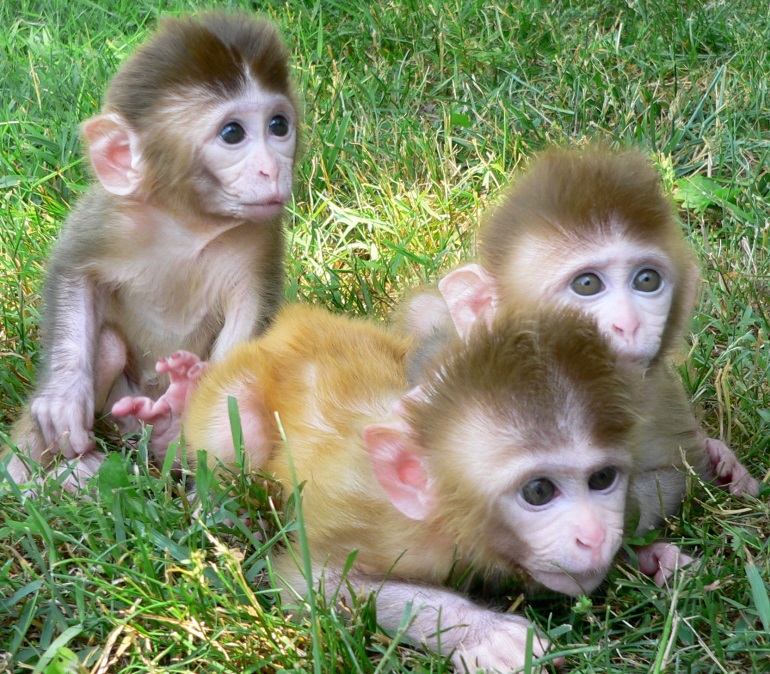 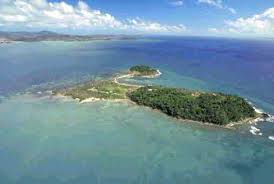 Do primates make good pets?
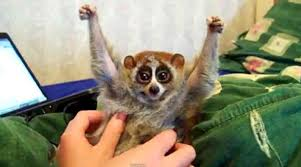 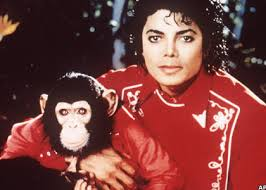 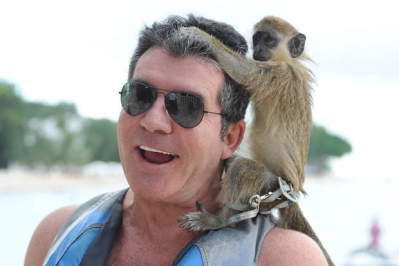 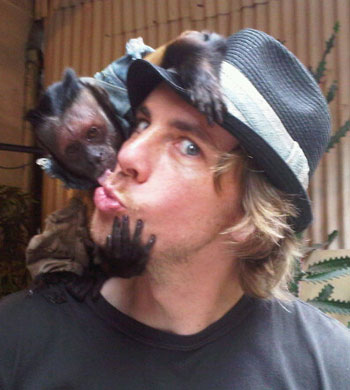 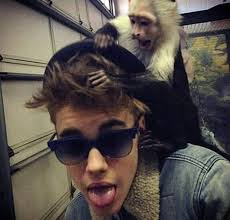 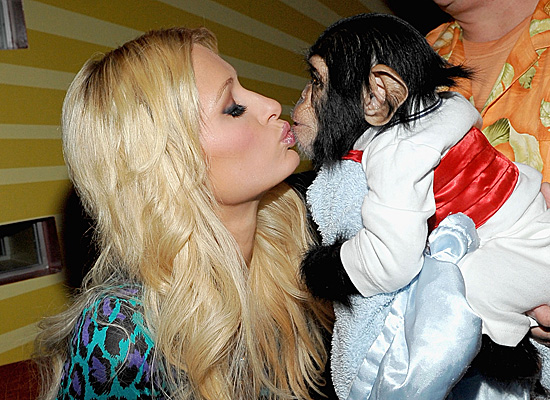 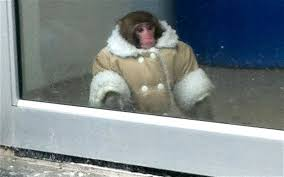 Pros
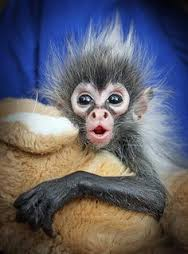 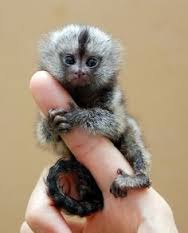 They’re really cute
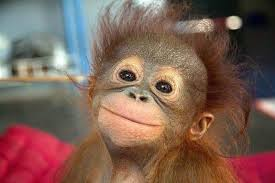 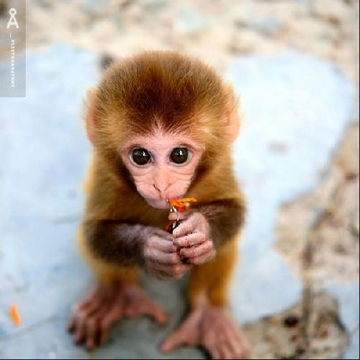 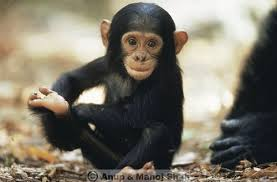 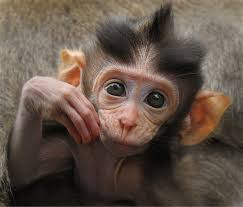 Cons
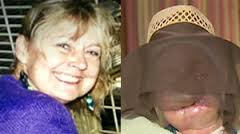 Dangerous - when mature very strong, very smart, and they bite
Transmit and contract contagious diseases 
Social – it is cruel to make them live without their own kind
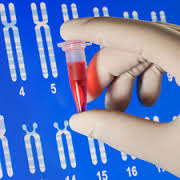 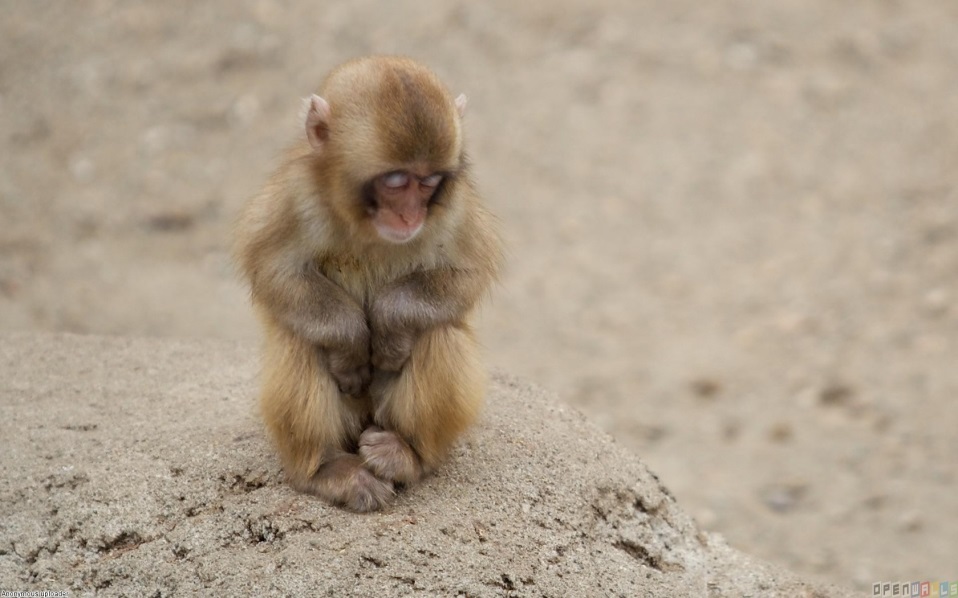 Cons
Live a long time (50 years +) - Difficult and expensive to look after them
Prone to destruction of environment (opposable thumbs!)
Impossible to house-train (and very excitable) – smell, mess
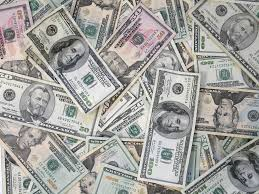 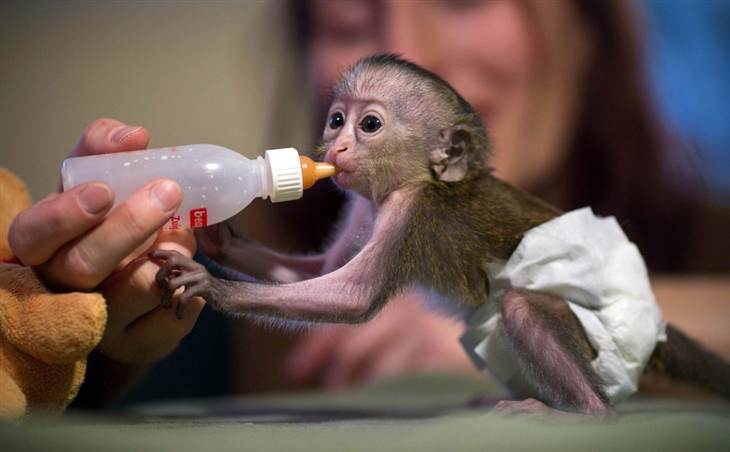 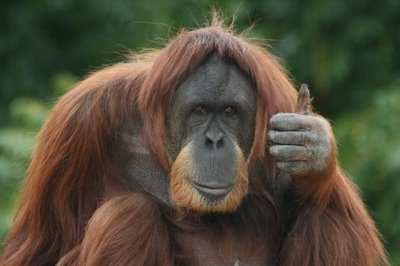 Cons
Illegal - Many species of primates are endangered. Many primates are protected by the Endangered Species Act (ESA) and state laws. 
Sourcing from the wild means the mother/family has to be killed, further endangering wild primates
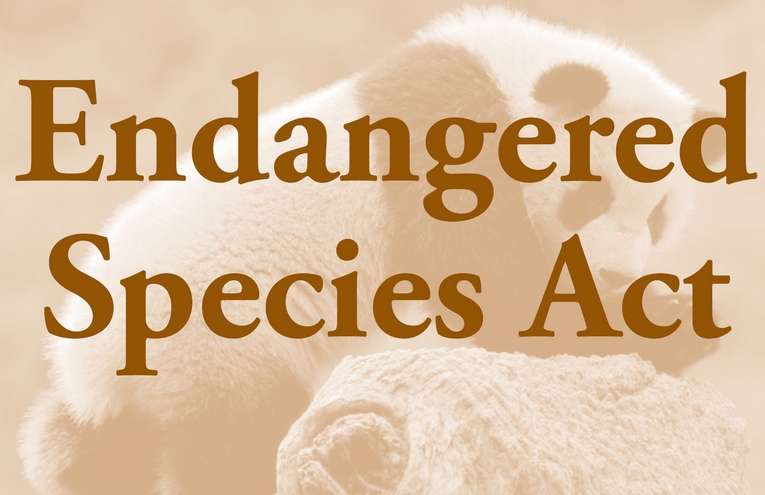 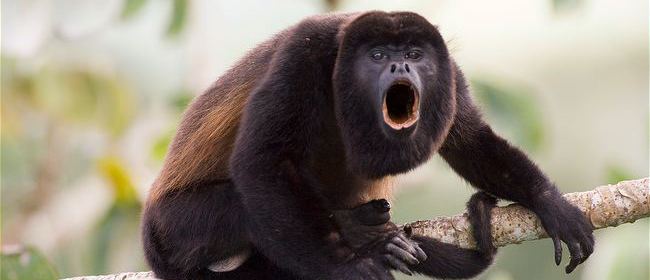 Summary